This Demands a Holistic Approach
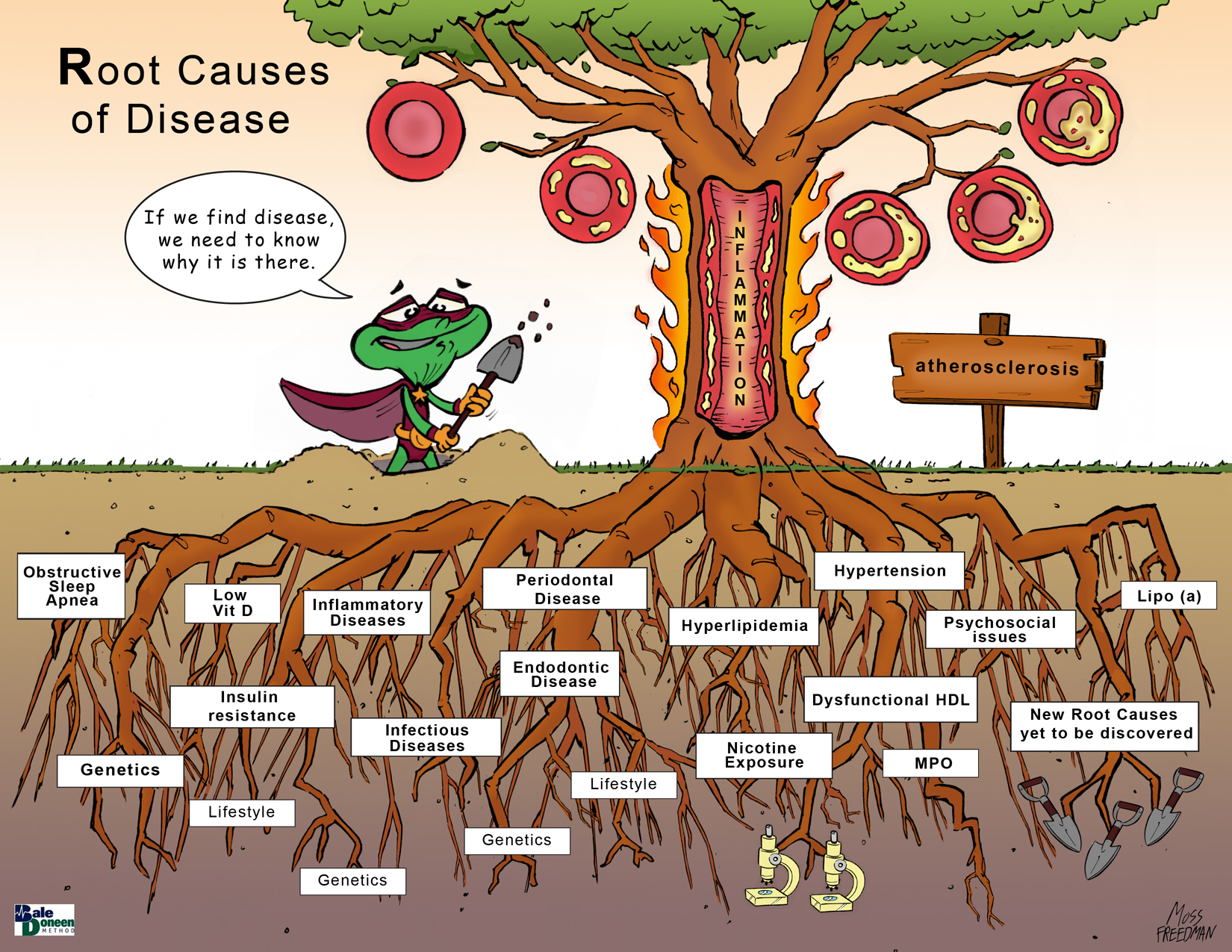 High Blood Pressure
Obstructive Sleep Apnea
Inflammatory Disease
Lipo(a)
Periodontal Disease
Low Vit D
Psychosocial Issues
Hyperlipidemia
Dysfunctional HDL
Insulin Resistance
Endodontic Disease
Gut Dysbiosis
Infectious Diseases
Nicotine Exposure
MPO
Genetics
Lifestyle
Copyright Bale/Doneen Paradigm
The BDM Reaches Beyond Heart Attack and Stroke Prevention for Men
Storm Cat- most successful stud of all time; 1,452 foals.
Erectile Dysfunction (ED) Prevalence
The majority of men 40 to 70 yo in the USA have ED.

There are ~620,00 new cases of ED annually.*
Colson, M. H., et al. (2018). "Current epidemiology of erectile dysfunction, an update." Sexologies 27(1): e7-e13.

*Johannes, C. B., et al. (2000). "INCIDENCE OF ERECTILE DYSFUNCTION IN MEN 40 TO 69 YEARS OLD: LONGITUDINAL RESULTS FROM THE MASSACHUSETTS MALE AGING STUDY."                                                                       The Journal of Urology 163(2): 460-463.
Copyright Bale/Doneen Paradigm
Erectile Dysfunction (ED) Prevalence
ED profoundly impacts quality of life and will become an increasingly important public heath problem.

Like CVD, ED is not an inevitable consequence                  of aging, but it is insanely common.
Johannes, C. B., et al. (2000). "INCIDENCE OF ERECTILE DYSFUNCTION IN MEN 40 TO 69 YEARS OLD: LONGITUDINAL RESULTS FROM THE MASSACHUSETTS MALE AGING STUDY."                                                                     The Journal of Urology 163(2): 460-463.
Copyright Bale/Doneen Paradigm
Erectile Dysfunction (ED) Prevalence
Accurate identification of risk factors for ED                         is essential.

Prevention efforts are then needed to modify                    these risk factors.
Johannes, C. B., et al. (2000). "INCIDENCE OF ERECTILE DYSFUNCTION IN MEN 40 TO 69 YEARS OLD: LONGITUDINAL RESULTS FROM THE MASSACHUSETTS MALE AGING STUDY."                                                                       The Journal of Urology 163(2): 460-463.
Copyright Bale/Doneen Paradigm
Erectile Dysfunction (ED) Independently Predicts CVD Events
Why?
ED doubles risk of a CVD event                        in next 4 yrs.
Uddin, S. M. I., et. al. (2018). Erectile Dysfunction as an Independent Predictor of Future Cardiovascular Events: The Multi-Ethnic Study of Atherosclerosis. Circulation. doi:10.1161/circulationaha.118.033990
Copyright Bale/Doneen Paradigm
Erectile Dysfunction (ED) Predicts CV Event Risk:Background
ED and CVD have common underlying pathological mechanisms, including endothelial dysfunction, inflammation, and arterial disease.

It has been demonstrated that ED is associated              with increased subclinical arterial disease.
Uddin, S. M. I., et. al. (2018). Erectile Dysfunction as an Independent Predictor of Future Cardiovascular Events: The Multi-Ethnic Study of Atherosclerosis. Circulation. doi:10.1161/circulationaha.118.033990
Copyright Bale/Doneen Paradigm
ED Risk Reduced With Exercise
Penile erection is a hemodynamic process involving increased arterial inflow and                             restricted venous outflow.

ED can be an early warning sign of poor arterial health and has been called “penile angina”.
Gerbild, H., et al. (2018). "Physical Activity to Improve Erectile Function: A Systematic Review of Intervention Studies." Sexual Medicine 6(2): 75-89.
Copyright Bale/Doneen Paradigm
ED is a Common Condition
Risk factors for ED include: 
Diabetes (insulin resistance)
Smoking
Psychosocial issues
Obesity
Arterial disease 

All of the above are assessed and managed by the BDM- 
Colson, M. H., et al. (2018). "Current epidemiology of erectile dysfunction, an update." Sexologies 27(1): e7-e13.
Copyright Bale/Doneen Paradigm
Are there other risk factors for ED beyond the previously mentioned?
Sleep Issues Can Make More Than the ‘Brain’ Drowsy
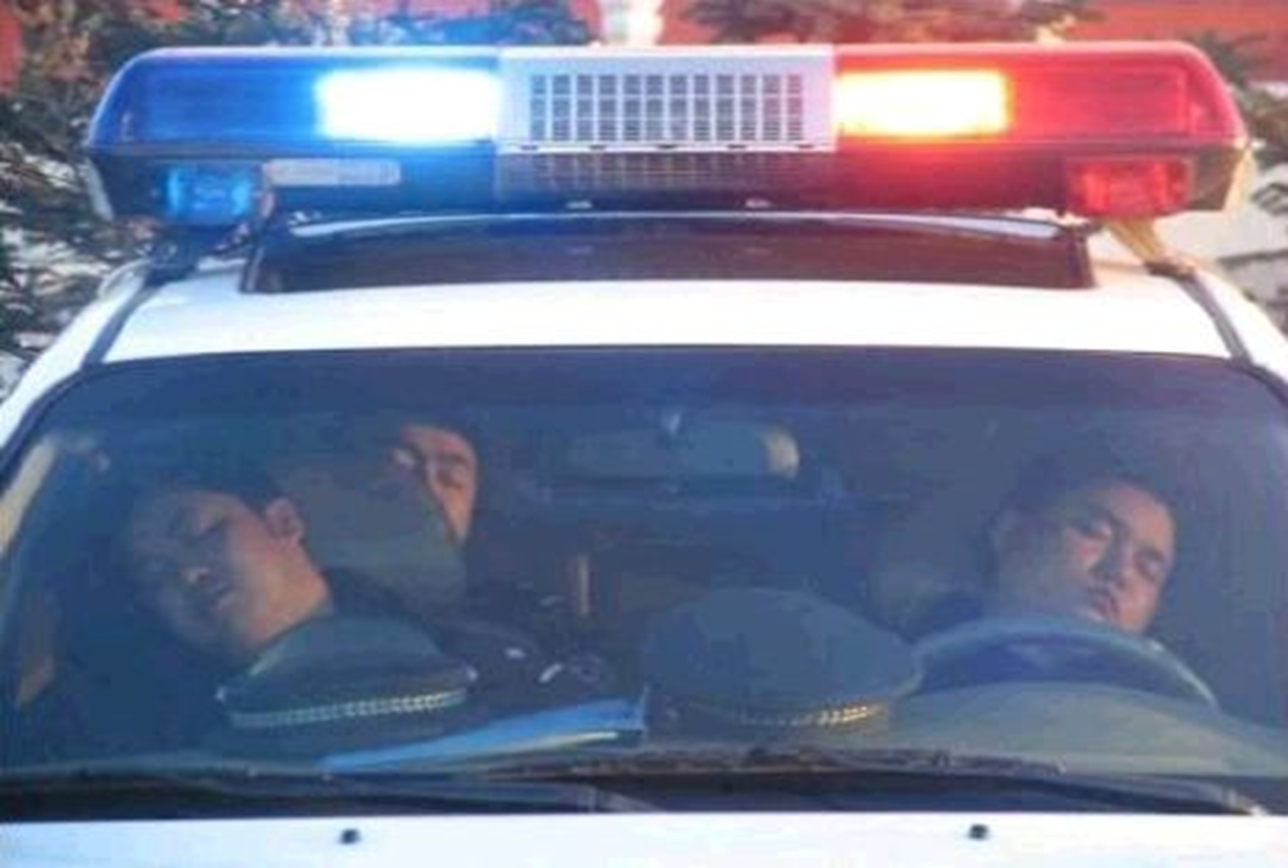 OSA is Associated With ED & CPAP Enhances Performance
51% of new onset OSA pts had ED.

There was a significant improvement in sexual satisfaction and erections in the pts who were compliant (>5.3 hrs/night) with CPAP rx                             over 3 months.
The BDM assesses and manages sleep issues.
Pascual, M., et al. (2018). "Erectile dysfunction in obstructive sleep apnea patients: A randomized trial on the effects of Continuous Positive Airway Pressure (CPAP)." PLoS One 13(8): e0201930-e0201930.
Copyright Bale/Doneen Paradigm
Vitamin D Deficiency Is Associated With ED
Low vitamin D levels are associated with CVD and endothelial dysfunction, conditions                            associated with ED.

Meta-analysis of 7 studies with 4,132 pts showed pts without ED had higher vit. D levels.
The BDM evaluates and treats vitamin D deficiency
Wei, Y., et al. (2019). "Serum vitamin D levels and erectile dysfunction: A systematic review and meta-analysis." Andrologia 51(3): e13211.
Copyright Bale/Doneen Paradigm
Gut Microbiome Maybe Associated With ED
Evidence supports the effect of the gut microbiota on sexual hormones, mood, BP, obesity and diabetes; all of these issues are associated with ED.

Therefore, it seems reasonable to hypothesize that targeting the microbiota with probiotics, prebiotics, diet, microbiota transplantation, etc. may be considered an effective strategy to                                   restore sexual function.
Makes sense and the BDM addresses the gut microbiome. 
Tirandaz, H., et al. (2018). "Microbiota potential for the treatment of sexual dysfunction." Med Hypotheses 115: 46-49.
Copyright Bale/Doneen Paradigm
Dentists, hygienists and their staff are saving more than smiles! Thank you!
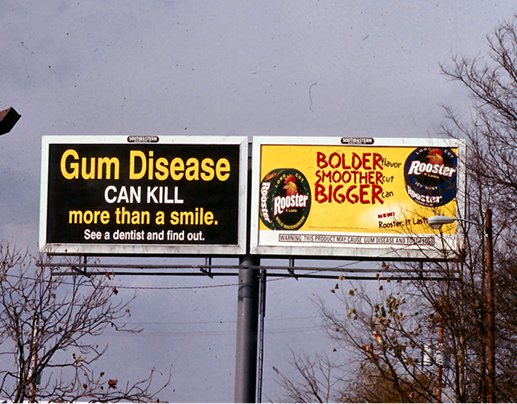 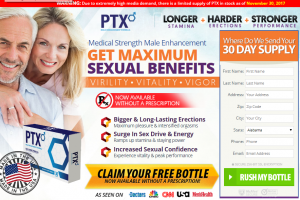 We
Can 
Help
Call
today
Claim a spot
Copyright Bale/Doneen Paradigm
Periodontal Disease is Associated With ED
Ample evidence strongly supports periodontal disease is associated with ED; pts with ED 3X more likely to have periodontal disease.

Studies also demonstrate improvement in ED with periodontal treatment.
Singh, V. P., et al. (2017). "Oral Health and Erectile Dysfunction." Journal of human reproductive sciences 10(3): 162-166.
Copyright Bale/Doneen Paradigm
Periodontal Disease is Associated With ED
The importance of oral health should be discussed with pts by the dentist (hygienist-too!!) and physician as preventive medicine for ED.

Men who want to keep it up,                                                need to stay up with dental visits.
Singh, V. P., et al. (2017). "Oral Health and Erectile Dysfunction." Journal of human reproductive sciences 10(3): 162-166.
Copyright Bale/Doneen Paradigm
Periodontal Disease (PD) is                    Associated With ED
Meta-analysis of 9 studies; over 500,000 pts; age range 20 to 85 yo.

Every study showed a significant association of PD with risk of ED.

OR’s ranged from 1.53 and 3.35.
Kellesarian, S. V., et al. (2018). "Association Between Periodontal Disease and Erectile Dysfunction: A Systematic Review."                                                                  American journal of men's health 12(2): 338-346.
Copyright Bale/Doneen Paradigm
Periodontal Disease (PD) is                    Associated With ED
Conclusions:

There is a positive association between PD and ED.

It should be emphasized that physicians should refer pts with ED to oral health care providers for a comprehensive oral evaluation and treatment.
The BDM has every patient carefully evaluated and managed for oral disease.
Kellesarian, S. V., et al. (2018). "Association Between Periodontal Disease and Erectile Dysfunction: A Systematic Review."                                                                  American journal of men's health 12(2): 338-346.
Copyright Bale/Doneen Paradigm
This Type of Behavior May Lead to ED
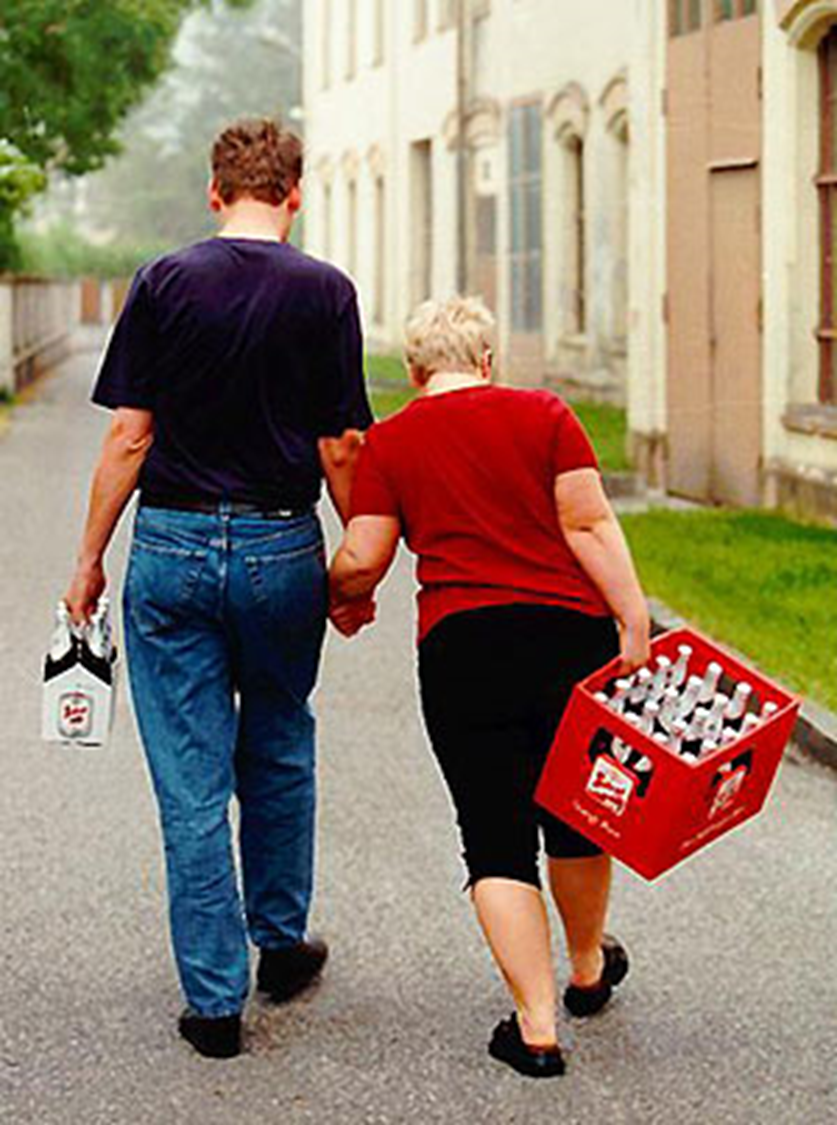 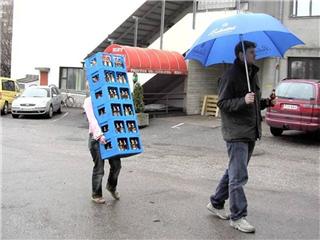 ED Risk Reduced With Exercise
Meta-analysis of 10 studies investigating exercise as a possible treatment of ED. 

These studies provide sufficient research evidence for conclusions regarding the levels of exercise necessary to decrease risk of ED.
Gerbild, H., et al. (2018). "Physical Activity to Improve Erectile Function: A Systematic Review of Intervention Studies." Sexual Medicine 6(2): 75-89.
Copyright Bale/Doneen Paradigm
ED Risk Reduced With Exercise
Supervised aerobic exercise of moderate to vigorous intensity for 40 mins. 4 X/wk. 

Overall, weekly exercise of 160 mins for
6 mos decreased erectile problems in men with ED.
Gerbild, H., et al. (2018). "Physical Activity to Improve Erectile Function: A Systematic Review of Intervention Studies." Sexual Medicine 6(2): 75-89.
Copyright Bale/Doneen Paradigm
ED Risk Reduced With Exercise
Physical activity (PA) is a protective factor                     against ED.

Exercise has been shown to improve erectile function for men affected by vascular ED which is the most common cause of ED.
The BDM emphasizes the critical need for exercise.
Gerbild, H., et al. (2018). "Physical Activity to Improve Erectile Function: A Systematic Review of Intervention Studies." Sexual Medicine 6(2): 75-89.
Copyright Bale/Doneen Paradigm
More is Better
Pelvic Floor Exercise is Beneficial for                    Erectile Function
55 men with ED; 28 randomized to Kegel exercises plus biofeedback & lifestyle; 27 rx lifestyle.

Outcome: ED changes in 3 & 6 months.
Dorey, G., et al. (2004). "Randomised controlled trial of pelvic floor muscle exercises and manometric biofeedback for erectile dysfunction." The British journal of general practice : the journal of the Royal College of General Practitioners 54(508): 819-825.
Copyright Bale/Doneen Paradigm
Pelvic Floor Exercise is Beneficial for                    Erectile Function
At 3 mos., men doing Kegels had significant mean increases in the erectile function (6.74 points, P = 0.004); anal pressure (44.16 cmH2O, P<0.001).

At 6 mos., 40.0% attained normal function and                  35% had improved erectile function.
Dorey, G., et al. (2004). "Randomised controlled trial of pelvic floor muscle exercises and manometric biofeedback for erectile dysfunction." The British journal of general practice : the journal of the Royal College of General Practitioners 54(508): 819-825.
Copyright Bale/Doneen Paradigm
Pelvic Floor Exercise is Beneficial for                    Erectile Function
Conclusion: 
Pelvic floor muscle exercises and biofeedback are an effective rx for erectile dysfunction.

BDM- be proactive and exercise 
multiple times a day!
Dorey, G., et al. (2004). "Randomised controlled trial of pelvic floor muscle exercises and manometric biofeedback for erectile dysfunction." The British journal of general practice : the journal of the Royal College of General Practitioners 54(508): 819-825.
Copyright Bale/Doneen Paradigm
Silent Invisible Exercise for Men
Pelvic Floor Exercises
Dorey, G., et al. (2004). The British journal of general practice : the journal of the Royal College of General Practitioners 54(508): 819-825.
Copyright Bale/Doneen Paradigm
Kegel Exercises
Contract and relax

Contract your pelvic floor muscles for 3 to 5 secs.
Relax for 3 to 5 secs.
Repeat the contract/relax cycle 10 times.
Work up to 10 sec cycles.
 At least 30 to 40/d.
 Spread them throughout the day.
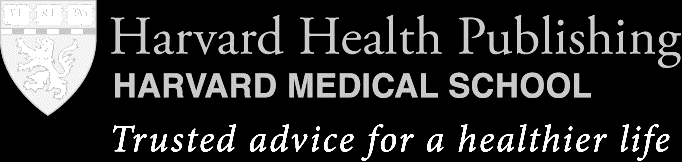 .
Copyright Bale/Doneen Paradigm
ED Potential Causes Beyond BDM Management
Neurogenic
multiple sclerosis
spinal injury 
Peyronie's disease  
Medication
anti-depressants 
propecia
anti-epileptics
neuroleptics
Endocrine
hypogonadism
Ludwig, W., & Phillips, M. (2014). Organic Causes of Erectile Dysfunction in Men Under 40. Urologia Internationalis, 92(1), 1-6.
Copyright Bale/Doneen Paradigm
Another Significant Men’s Health Concern
Prostate Cancer (CA) Stats
Prostate CA is the second most common cancer (skin 1st) and the second leading cause of cancer death among men (lung 1st).

Average age at diagnosis is 66 yo.
American Cancer Society. Facts & Figures 2019. American Cancer Society.                  Atlanta, Ga. 2019..
Copyright Bale/Doneen Paradigm
Prostate Cancer (CA) Stats
1 in 9 men will develop prostate CA.

Annually there are ~174,650 new cases of prostate CA and ~31,620 deaths from prostate CA.
American Cancer Society. Facts & Figures 2019. American Cancer Society.                  Atlanta, Ga. 2019..
Copyright Bale/Doneen Paradigm
Prostate Cancer (CA) Stats
U.S. Cancer Statistics Working Group. U.S. Cancer Statistics Data Visualizations Tool, based on November 2017 submission data (1999-2015): U.S. Department of Health and Human Services, Centers for Disease Control and Prevention and National Cancer Institute; www.cdc.gov/cancer/dataviz, June 2018.
Copyright Bale/Doneen Paradigm
Prostate Cancer (CA) Stats
Most men survive prostate CA.

Staging is complex, but in general a Gleason score     of >8 carries a worse prognosis.
American Cancer Society. Facts & Figures 2019. American Cancer Society.                  Atlanta, Ga. 2019..
Copyright Bale/Doneen Paradigm
High Cholesterol Associated With High-Grade Prostate Cancer
5,586 men baseline; 1,264 prostate CAs developed over mean of 5.5 yrs +1.9.

Evaluation was done for association of cholesterol with high-grade Gleason 8-10 prostate CA .
Platz, E. A., et al. (2009). "Men with low serum cholesterol have a lower risk of high-grade prostate cancer in the placebo arm of the prostate cancer prevention trial." Cancer Epidemiol Biomarkers Prev 18(11): 2807-2813.
Copyright Bale/Doneen Paradigm
[Speaker Notes: The PCPT investigated whether finasteride,
an inhibitor of 5α-reductase type II, the enzyme that catalyzes
the conversion of testosterone to the more potent
androgen dihydrotestosterone, prevents prostate cancer.
Starting in 1993, 18,882 men ages ≥55 y who had a normal
DRE and a serum PSA of ≤3.0 ng/mL were randomized
to 5 mg/d finasteride or placebo for 7 y.]
High Cholesterol Associated With High-Grade Prostate Cancer
After adjusting for: race, Famhx, BMI, DM, aspirin use, hx of MI, men with < vs >TC 200mg/dL had significantly lower risk of 59%.

OR-0.41  (95% CI, 0.22-0.77) p=0.015
Platz, E. A., et al. (2009). "Men with low serum cholesterol have a lower risk of high-grade prostate cancer in the placebo arm of the prostate cancer prevention trial." Cancer Epidemiol Biomarkers Prev 18(11): 2807-2813.
Copyright Bale/Doneen Paradigm
[Speaker Notes: The PCPT investigated whether finasteride,
an inhibitor of 5α-reductase type II, the enzyme that catalyzes
the conversion of testosterone to the more potent
androgen dihydrotestosterone, prevents prostate cancer.
Starting in 1993, 18,882 men ages ≥55 y who had a normal
DRE and a serum PSA of ≤3.0 ng/mL were randomized
to 5 mg/d finasteride or placebo for 7 y.]
High Cholesterol Associated With High-Grade Prostate Cancer
Conclusion:

Men with TC <200mg/dL have lower risk of                    high-grade prostate CA.
Platz, E. A., et al. (2009). "Men with low serum cholesterol have a lower risk of high-grade prostate cancer in the placebo arm of the prostate cancer prevention trial." Cancer Epidemiol Biomarkers Prev 18(11): 2807-2813.
Copyright Bale/Doneen Paradigm
[Speaker Notes: The PCPT investigated whether finasteride,
an inhibitor of 5α-reductase type II, the enzyme that catalyzes
the conversion of testosterone to the more potent
androgen dihydrotestosterone, prevents prostate cancer.
Starting in 1993, 18,882 men ages ≥55 y who had a normal
DRE and a serum PSA of ≤3.0 ng/mL were randomized
to 5 mg/d finasteride or placebo for 7 y.]
Cholesterol and HDL Associated with Risk of High-Grade Prostate Cancer
4,974 men analyzed for association of cholesterol with onset of Gleason <7 or >7 prostate CA.

A significant relationship was seen with                        higher TC and high-grade prostate CA.
Jamnagerwalla, J., et al. (2018). "Serum cholesterol and risk of high-grade prostate cancer: results from the REDUCE study."                                                                     Prostate Cancer Prostatic Dis 21(2): 252-259.
Copyright Bale/Doneen Paradigm
Cholesterol and HDL Associated with Risk of High-Grade Prostate Cancer
Conclusion:

Serum lipid levels should be explored as modifiable risk factors for aggressive prostate cancer.
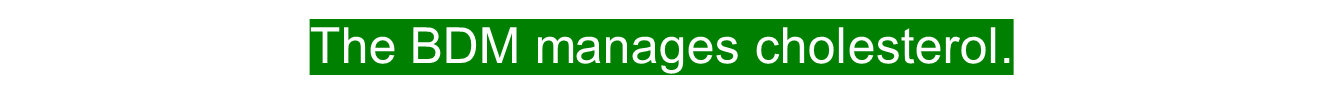 Jamnagerwalla, J., et al. (2018). "Serum cholesterol and risk of high-grade prostate cancer: results from the REDUCE study."                                                                     Prostate Cancer Prostatic Dis 21(2): 252-259.
Copyright Bale/Doneen Paradigm
Metabolic Syndrome (MetS) Heightens the Risk of Severe Prostate Cancer (PCa)
567 men with PCa; 249(44%) had MetS; all had Ca staged for therapeutic options.

Evaluated association of MetS with severity                  of the PCa.
Lebdai, S., et al. (2018). "Metabolic syndrome and low high-density lipoprotein cholesterol are associated with adverse pathological features in patients with prostate cancer treated by radical prostatectomy.“                                                    Urol Oncol 36(2): 80.e17-80.e24.
Copyright Bale/Doneen Paradigm
Metabolic Syndrome (MetS) Heightens the Risk of Severe Prostate Cancer (PCa)
MetS was an independent predictor of more severe disease with positive margins.

Low HDL-C and having >4 MetS components were also associated with higher risk of adverse pathological features.
The BDM Manages MetS.
Lebdai, S., et al. (2018). "Metabolic syndrome and low high-density lipoprotein cholesterol are associated with adverse pathological features in patients with prostate cancer treated by radical prostatectomy.“                                                    Urol Oncol 36(2): 80.e17-80.e24.
Copyright Bale/Doneen Paradigm
Exercise Helps Prevent PCa
Epidemiological, and in vitro studies have shown that regular physical activity is consistently correlated with a decrease in PCa risk.

Interventions to improve exercise motivation and adherence should be considered to prevent PCa.
BDM!
Campos, C., et al. (2018). "Exercise and prostate cancer: From basic science to clinical applications." The Prostate 78(9): 639-645.
Copyright Bale/Doneen Paradigm
Mediterranean Diet Helps Prevent PCa
118 PCa and 238 population-based controls; adherence to the Mediterranean diet was assessed for potential association with PCa. 

Pts with the highest adherence had 78% less likelihood of PCa; 14% less likelihood for each point increase of the score.
BDM in general promotes Mediterranean diet with genetic modifications for ApoE & HP
Russo, G. I., et al. (2018). "Adherence to Mediterranean diet and prostate cancer risk in Sicily: population-based case-control study."                             Int J Impot Res.
Copyright Bale/Doneen Paradigm
Smoking Adversely Effects PCa Risk
Systematic review of studies published between ‘07 and ‘17.

Smoking is associated with adverse pathological features and a higher risk of poor prognosis which is maintained for 10 yr after smoking cessation.

Smoking should be considered an important and                modifiable risk factor in prostate cancer.
BDM!
Brookman-May, S. D., et al. (2018). "Latest Evidence on the Impact of Smoking, Sports, and Sexual Activity as Modifiable Lifestyle Risk Factors for Prostate Cancer Incidence, Recurrence, and Progression: A Systematic Review of the Literature by the European Association of Urology Section of Oncological Urology (ESOU)." European Urology Focus.
Copyright Bale/Doneen Paradigm
PCa is Associated with Periodontal Disease (PD)
187,934 men; > 40 yo; followed for 11 yrs.; assessed for a potential relationship between                              incident PCa and PD.

Adjusted for: age, household income, insurance status, residence area, BP, DM, stroke, angina, MI, smoking, alcohol, and exercise.
Lee, J.-H., et al. (2017). "Association between Periodontal disease and Prostate cancer: Results of a 12-year Longitudinal Cohort Study in South Korea." Journal of Cancer 8(15): 2959-2965.
Copyright Bale/Doneen Paradigm
PCa is Associated with Periodontal Disease (PD)
PD was associated with a 14% higher risk of PCa.

 HR = 1.14  (95% CI, 1.01–1.31) p = 0.042


The adjusted Kaplan-Meier curve found that the incidence of PCa with PD was significantly higher than that of PCa without PD: p < 0.001
Lee, J.-H., et al. (2017). "Association between Periodontal disease and Prostate cancer: Results of a 12-year Longitudinal Cohort Study in South Korea." Journal of Cancer 8(15): 2959-2965.
Copyright Bale/Doneen Paradigm
PCa is Associated with Periodontal Disease (PD)
Lee, J.-H., et al. (2017). "Association between Periodontal disease and Prostate cancer: Results of a 12-year Longitudinal Cohort Study in South Korea." Journal of Cancer 8(15): 2959-2965.
Copyright Bale/Doneen Paradigm
PCa is Associated with Periodontal Disease (PD)
Conclusion:

Study suggests that PD is significantly and      positively associated with PCa.
BDM has every pt evaluated for PD
Lee, J.-H., et al. (2017). "Association between Periodontal disease and Prostate cancer: Results of a 12-year Longitudinal Cohort Study in South Korea." Journal of Cancer 8(15): 2959-2965.
Copyright Bale/Doneen Paradigm
More Bad News With Erectile Dysfunction
What!?
ED increases risk of PCa
Lin, W.-Y., et al. (2017). "Erectile dysfunction and the risk of prostate cancer." Oncotarget 8(32): 52690-52698.
Copyright Bale/Doneen Paradigm
Erectile Dysfunction (ED) Associated With Prostate Cancer (PCa)
These health issues share many of the same             risk factors.

ED may increase the risk of PCa and could be a symptom in pts with occult PCa.
Lin, W.-Y., et al. (2017). "Erectile dysfunction and the risk of prostate cancer." Oncotarget 8(32): 52690-52698.
Copyright Bale/Doneen Paradigm
ED Associated With Prostate Cancer
5,858 ED pts and 23,432 non-ED pts; followed for 10 yrs for new onset PCa.

After multiple adjustments, men with ED were 27% more likely to develop PCa.

RR- 1.27- (95% CI,1.15-1.40)
Lin, W.-Y., et al. (2017). "Erectile dysfunction and the risk of prostate cancer." Oncotarget 8(32): 52690-52698.
Copyright Bale/Doneen Paradigm
ED Associated With Prostate Cancer
Lin, W.-Y., et al. (2017). "Erectile dysfunction and the risk of prostate cancer." Oncotarget 8(32): 52690-52698.
Copyright Bale/Doneen Paradigm
ED Associated With Prostate Cancer
The higher risk of subsequent PCa was present regardless of age and comorbidities.

Therefore, the common CV risk factors cannot explain this association.
Lin, W.-Y., et al. (2017). "Erectile dysfunction and the risk of prostate cancer." Oncotarget 8(32): 52690-52698.
Copyright Bale/Doneen Paradigm
Prevention of PCa
ED Associated With Prostate Cancer
Mechanism?: ED pts might lose the protective effects of frequent ejaculation on the risk of PCa. 

Such effects include modified prostate carcinogenesis through altering the composition of prostatic fluid; decreased intraprostatic concentration of xenobiotic compounds and chemical carcinogens, which readily accumulate in prostatic fluid; the reduced development of intraluminal prostatic crystalloids.
Lin, W.-Y., et al. (2017). "Erectile dysfunction and the risk of prostate cancer." Oncotarget 8(32): 52690-52698.
Copyright Bale/Doneen Paradigm
Could This Be True?!!
PCa Reduced With Frequent Ejaculations
Sexual behaviors represent potential modifiable risk factors and may influence PCa development.

Biological mechanism involves prostatic accumulation of potentially carcinogenic secretions (prostate stagnation hypothesis).
Rider, J. R., et al. (2016). "Ejaculation Frequency and Risk of Prostate Cancer: Updated Results with an Additional Decade of Follow-up." European urology 70(6): 974-982.
Copyright Bale/Doneen Paradigm
PCa Reduced With Frequent Ejaculations
Health Professionals Follow-up Study (HPFS) published in ‘04 found a statistically significant inverse association between monthly ejaculation frequency and PCa risk based on 8 yr of follow-up.

Compared to men reporting an average of 4–7 ejaculations per month (EPM), the risk of PCa among men reporting ≥21 EPM was 50% lower.
Rider, J. R., et al. (2016). "Ejaculation Frequency and Risk of Prostate Cancer: Updated Results with an Additional Decade of Follow-up." European urology 70(6): 974-982.
Copyright Bale/Doneen Paradigm
PCa Reduced With Frequent Ejaculations
Updated study within the HPFS with an additional     10 yr of follow-up and 3,839 PCa cases.

In multivariable analyses, the hazard ratio for PCa incidence for ≥21 compared to 4–7 EPM at 20-29yo.
HR- 0.81 (95% CI, 0.72–0.92) p < 0.0001 
for 40-49yo
HR-0.78 (95% CI 0.69–0.89) p < 0.0001
Rider, J. R., et al. (2016). "Ejaculation Frequency and Risk of Prostate Cancer: Updated Results with an Additional Decade of Follow-up." European urology 70(6): 974-982.
Copyright Bale/Doneen Paradigm
PCa Reduced With Frequent Ejaculations
This study provides the strongest evidence to date of a beneficial role of ejaculation in prevention of PCa.

More frequent ejaculation in the absence of risky sexual behaviors could represent an important means of reducing the profound medical costs and physical and psychological side effects of PCa.
Rider, J. R., et al. (2016). "Ejaculation Frequency and Risk of Prostate Cancer: Updated Results with an Additional Decade of Follow-up." European Urology 70(6): 974-982.
Copyright Bale/Doneen Paradigm
PCa Reduced With Frequent Ejaculations
Four significant strengths with study:
prospective study 
long term-18 yrs
large cohort ~ 18,000
specific information on ejaculation 

Interesting: frequent ejaculators were ~twice as likely to be divorced
Rider, J. R., et al. (2016). "Ejaculation Frequency and Risk of Prostate Cancer: Updated Results with an Additional Decade of Follow-up." European Urology 70(6): 974-982.
Copyright Bale/Doneen Paradigm
PCa Reduced With Frequent Ejaculations
Mechanisms?:
Reduce the metabolic switch from citrate secretion to citrate oxidation in prostate epithelial cells.
(known to occur early in prostate tumorigenesis)

Reduce the development of prostatic intraluminal crystalloids known to promote PCa.

Lowering of psychological tension and central sympathetic nervous system suppression, thereby reducing prostate epithelial cell division.
Rider, J. R., et al. (2016). "Ejaculation Frequency and Risk of Prostate Cancer: Updated Results with an Additional Decade of Follow-up." European urology 70(6): 974-982.
Copyright Bale/Doneen Paradigm
Frequent Ejaculations Reduce PCa Risk:    Editorial
Study does provide evidence that more frequent ejaculation may prevent PCa.

Before implementing an exaggerated claim to promote ejaculation, we highlight several                  questions raised by this work.
Holt, Sarah, et al. (2016). "More Is More: Disentangling the Importance of Ejaculation Frequency."                                                             European Urology 70(6): 983-984.
	
.
Copyright Bale/Doneen Paradigm
Frequent Ejaculations Reduce PCa Risk:    Editorial
Even though exercise was adjusted for, its effect on longevity was not teased out.

20% of the pts in the cohort were lost.

How do we counsel pts about the potential health benefits of ejaculation?

Type of testing needed for those with low EPM?
Holt, Sarah, et al. (2016). "More Is More: Disentangling the Importance of Ejaculation Frequency."                                                             European Urology 70(6): 983-984.
	
.
Copyright Bale/Doneen Paradigm
Prostate Cancer (Pca) and Obesity
All recent large studies suggest adult obesity is associated with decreased risk of low-grade PCa, but increased risk of high-grade, advanced Pca.

There are numerous possible explanations for                    this finding.
Buschemeyer, W. C., III and S. J. Freedland (2007). "Obesity and Prostate Cancer: Epidemiology and Clinical Implications." European urology 52(2): 331-343.
Copyright Bale/Doneen Paradigm
Prostate CA and Obesity
Detection bias- harder to dx in obese pt.

Obese men have lower PSA levels (? due to lower Testosterone or greater plasma volume).

Obese men have larger prostates = harder to find                      on biopsy.
Buschemeyer, W. C., III and S. J. Freedland (2007). "Obesity and Prostate Cancer: Epidemiology and Clinical Implications." European urology 52(2): 331-343.
Copyright Bale/Doneen Paradigm
Prostate CA and Obesity
Adipocytes convert T into estradiol which acts on the pituitary-hypothalamic axis to decreased free T.

It is possible that lower free T may predispose to developing more poorly differentiated, advanced PCa.
Buschemeyer, W. C., III and S. J. Freedland (2007). "Obesity and Prostate Cancer: Epidemiology and Clinical Implications." European urology 52(2): 331-343.
Copyright Bale/Doneen Paradigm
Prostate CA and Obesity
Obesity is associated with decreased serum adiponectin.

Studies have shown lower adiponectin levels were associated with more advanced or higher grade PCa.
Buschemeyer, W. C., III and S. J. Freedland (2007). "Obesity and Prostate Cancer: Epidemiology and Clinical Implications." European urology 52(2): 331-343.
Copyright Bale/Doneen Paradigm
Prostate CA and Obesity
Losing weight has recently been found to reduce the risk of aggressive PCa.*

Lifestyle interventions may help prevent Pca.
Buschemeyer, W. C., III and S. J. Freedland (2007). "Obesity and Prostate Cancer: Epidemiology and Clinical Implications." European urology 52(2): 331-343.

*Rodriguez C, Freedland SJ, Deka A, et al. Body mass index, weight change, and risk of prostate cancer in the Cancer Prevention Study II Nutrition Cohort. 
Cancer Epidemiol Biomarkers Prev 2007;16:63–9.
Copyright Bale/Doneen Paradigm
Metabolic Syndrome (MetS) Heightens the Risk of Severe Prostate Cancer (PCa)
567 men with PCa; 249(44%) had MetS; all had Ca staged for therapeutic options.

Evaluated association of MetS with severity                  of the PCa.
Lebdai, S., et al. (2018). "Metabolic syndrome and low high-density lipoprotein cholesterol are associated with adverse pathological features in patients with prostate cancer treated by radical prostatectomy.“                                                    Urol Oncol 36(2): 80.e17-80.e24.
Copyright Bale/Doneen Paradigm
Metabolic Syndrome (MetS) Heightens the Risk of Severe Prostate Cancer (PCa)
MetS was an independent predictive factor for more severe disease with positive margins.

Low HDL-C and having >4 MetS components were also associated with higher risk of adverse pathological features.
The BDM Manages MetS.
Lebdai, S., et al. (2018). "Metabolic syndrome and low high-density lipoprotein cholesterol are associated with adverse pathological features in patients with prostate cancer treated by radical prostatectomy.“                                                    Urol Oncol 36(2): 80.e17-80.e24.
Copyright Bale/Doneen Paradigm
Depression Linked to Risk of ED
4, 339 male pts newly diagnosed with a major depressive disorder (MDD) and 17,356 matched controls.

After adjusting for comorbidities, pts with MDD were 3.2 X more likely to have ED.

HR-3.2  (95%CI, 2.5–4.2) P<0.001
Huang, S.-S., et al. (2013). "Newly diagnosed major depressive disorder and the risk of erectile dysfunction: A population-based cohort study in Taiwan." Psychiatry Research 210(2): 601-606.
Copyright Bale/Doneen Paradigm
Mediterranean Diet Helps Prevent PCa
118 PCa and 238 population-based controls; adherence to the Mediterranean diet was assessed for potential association with PCa. 

Pts with the highest adherence had 78% less likelihood of PCa; 14% less likelihood for each point increase of the score.
BDM in general promotes Mediterranean diet with genetic modifications for ApoE & HP
Russo, G. I., et al. (2018). "Adherence to Mediterranean diet and prostate cancer risk in Sicily: population-based case-control study."                             Int J Impot Res.
Copyright Bale/Doneen Paradigm
Smoking Adversely Effects PCa Risk
Systematic review of studies published between ‘07 and ‘17.

Smoking is associated with adverse pathological features and a higher risk of poor prognosis which is maintained for 10 yr after smoking cessation.

Smoking should be considered an important and                modifiable risk factor in prostate cancer.
BDM!
Brookman-May, S. D., et al. (2018). "Latest Evidence on the Impact of Smoking, Sports, and Sexual Activity as Modifiable Lifestyle Risk Factors for Prostate Cancer Incidence, Recurrence, and Progression: A Systematic Review of the Literature by the European Association of Urology Section of Oncological Urology (ESOU)." European Urology Focus.
Copyright Bale/Doneen Paradigm